Heart Attack Symptoms
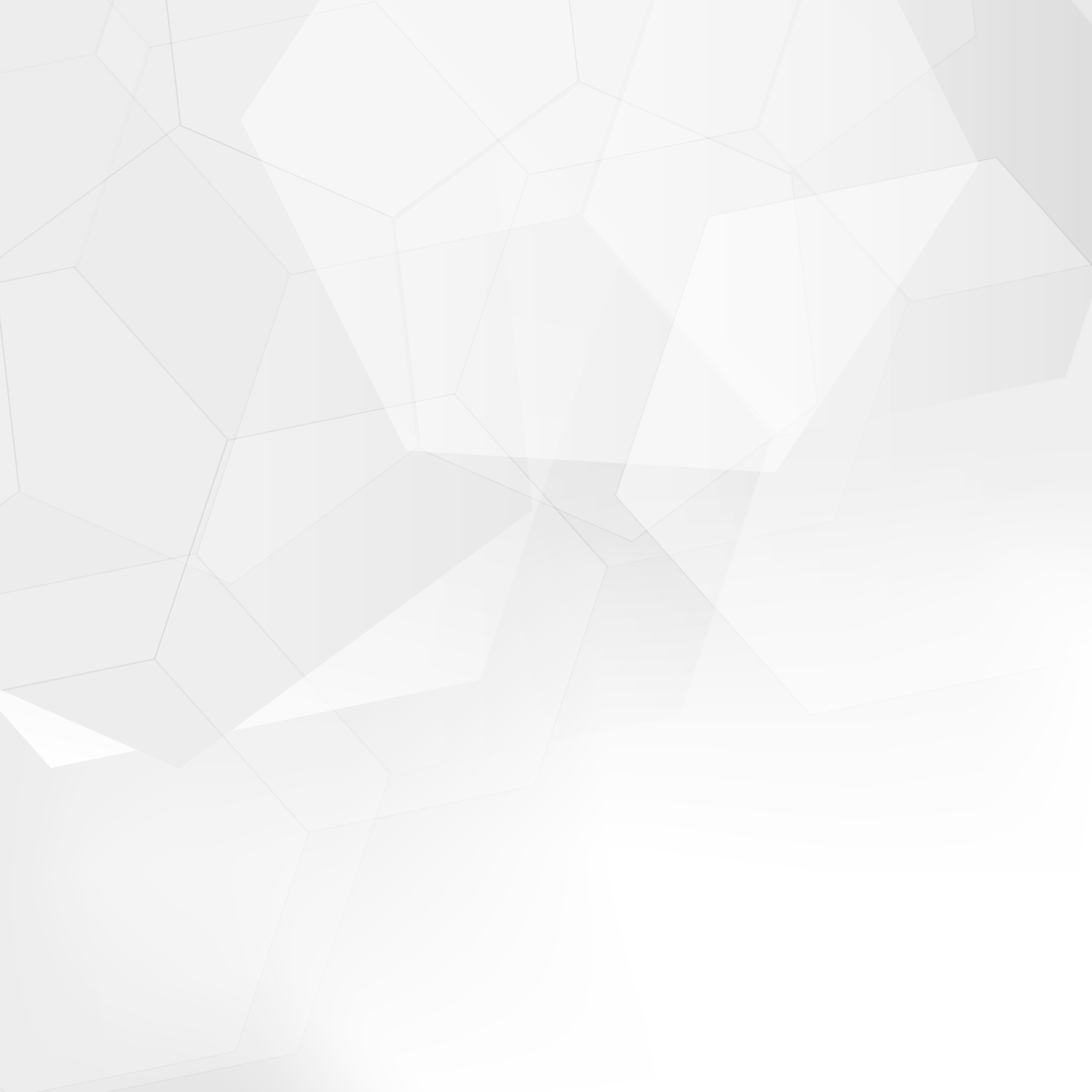 Heart Attack Symptoms
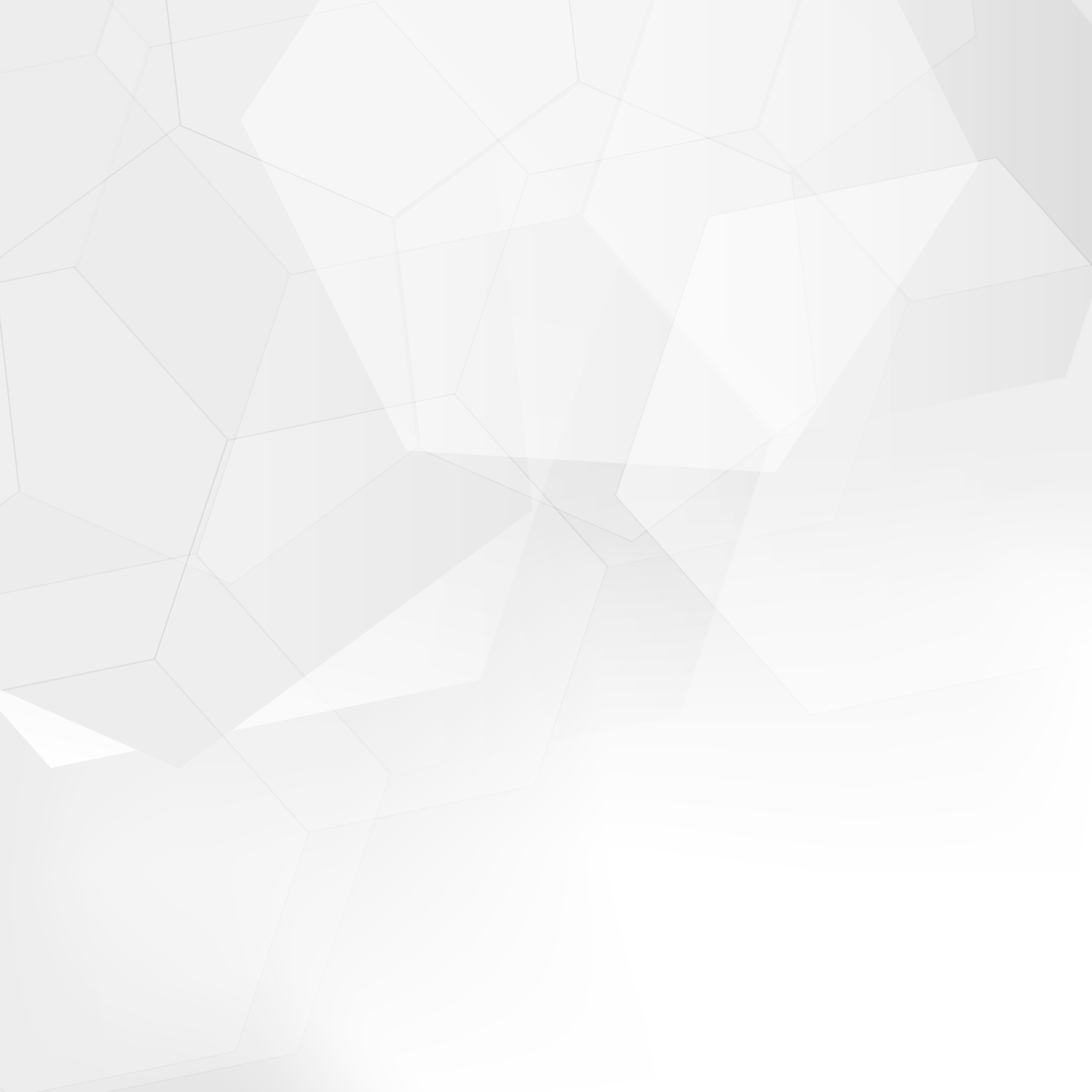 If experiencing symptoms, call for emergency services!
If experiencing symptoms, call for emergency services!
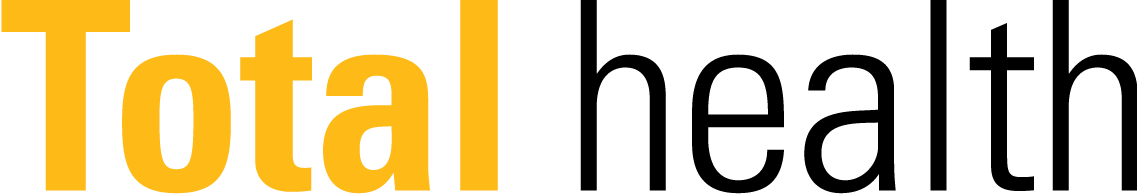 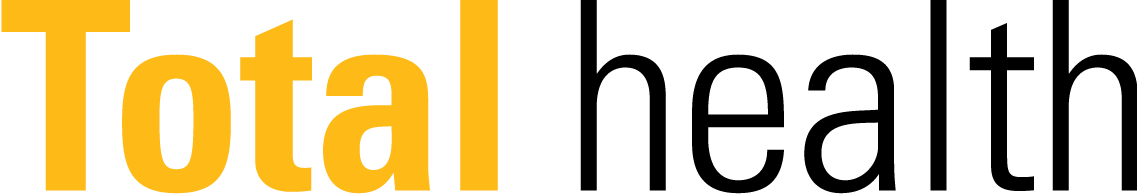 Heart Attack Symptoms
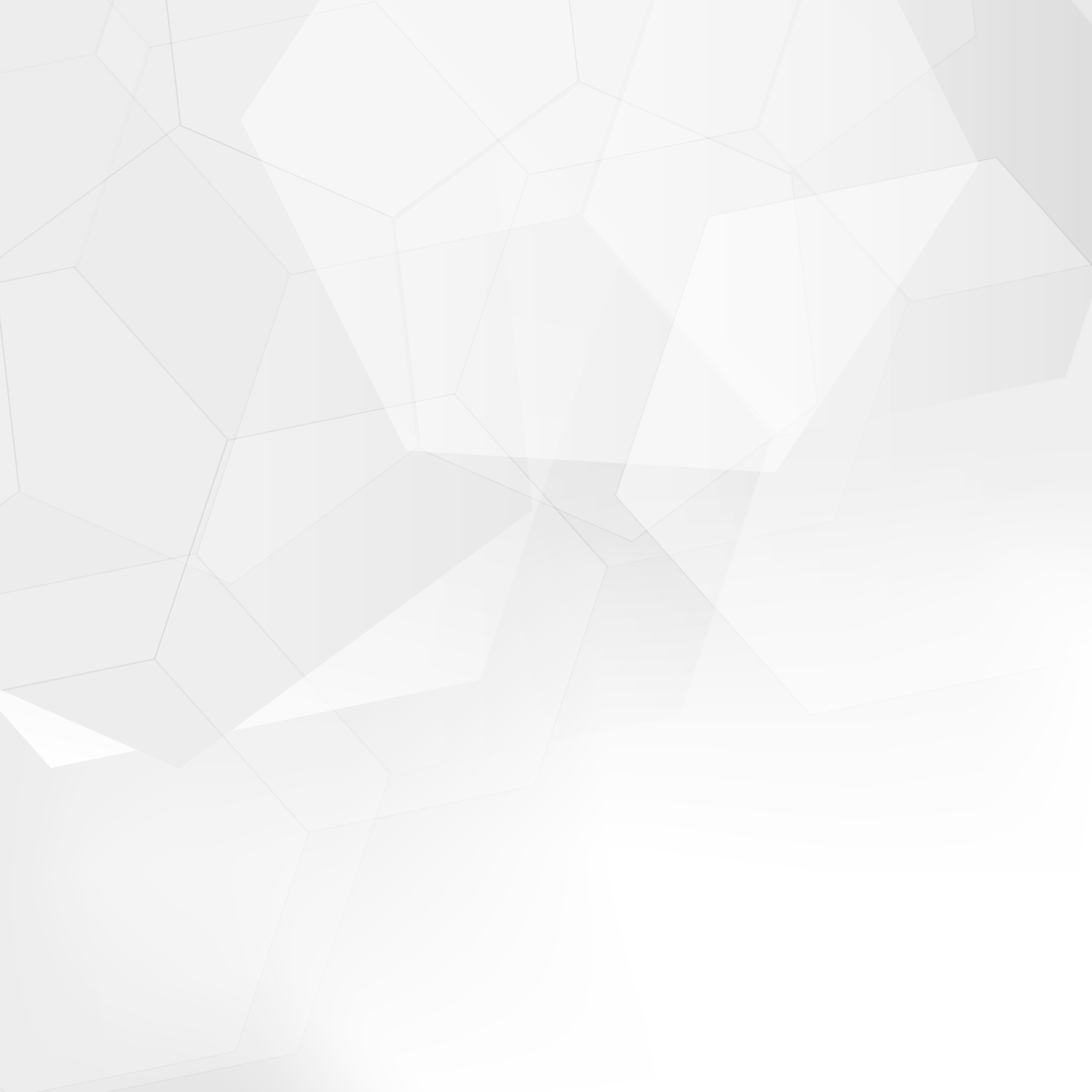 Heart Attack Symptoms
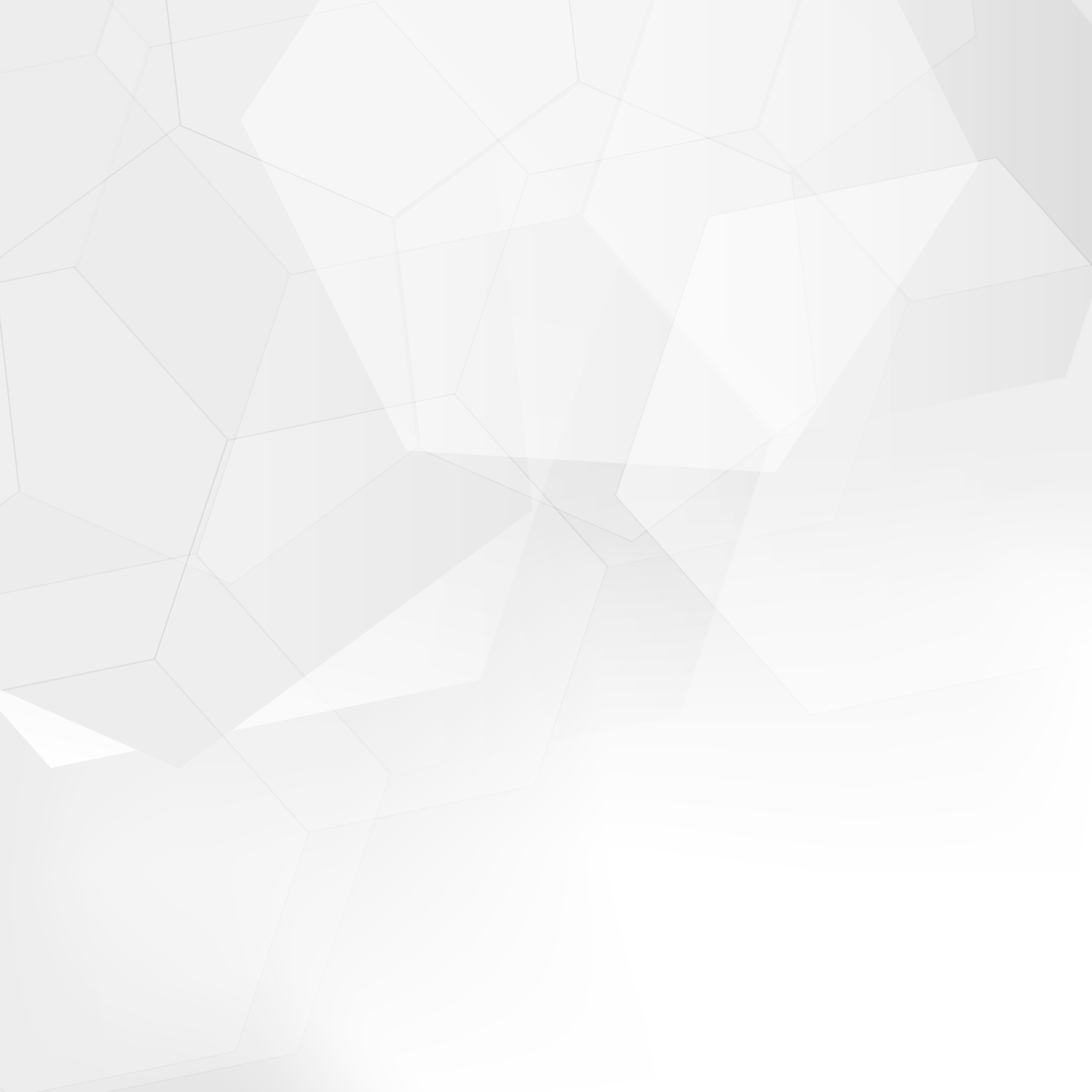 If experiencing symptoms, call for emergency services!
If experiencing symptoms, call for emergency services!
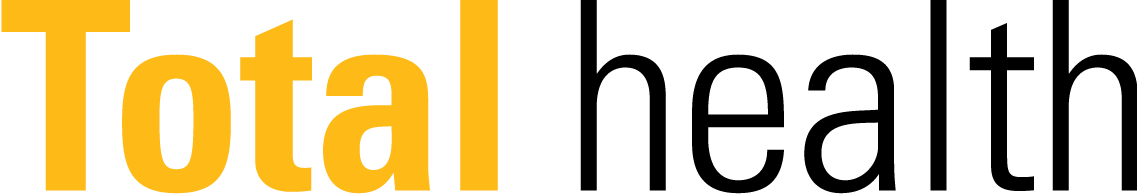 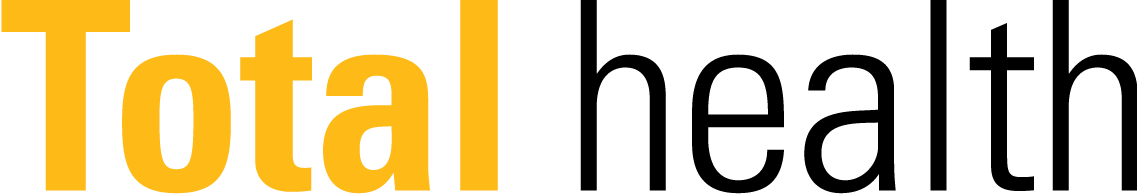 Heart Attack Symptoms
SPECIAL CONSIDERATIONS FOR WOMEN
Heart Attack Symptoms
SPECIAL CONSIDERATIONS FOR WOMEN
Both men and women can experience all the symptoms listed on the opposite side of this card, but women’s heart attack symptoms are frequently vaguer. Don’t ignore the below symptoms—call for emergency services!
Both men and women can experience all the symptoms listed on the opposite side of this card, but women’s heart attack symptoms are frequently vaguer. Don’t ignore the below symptoms—call for emergency services!
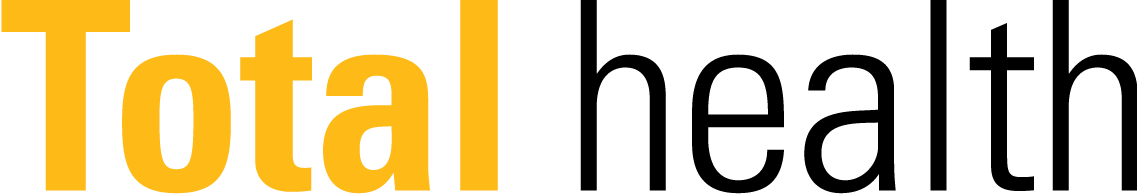 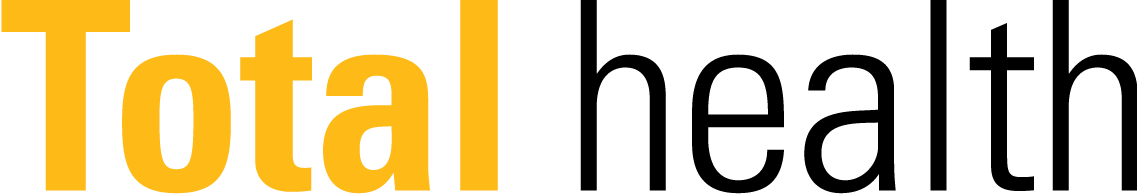 Heart Attack Symptoms
SPECIAL CONSIDERATIONS FOR WOMEN
Heart Attack Symptoms
SPECIAL CONSIDERATIONS FOR WOMEN
Both men and women can experience all the symptoms listed on the opposite side of this card, but women’s heart attack symptoms are frequently vaguer. Don’t ignore the below symptoms—call for emergency services!
Both men and women can experience all the symptoms listed on the opposite side of this card, but women’s heart attack symptoms are frequently vaguer. Don’t ignore the below symptoms—call for emergency services!
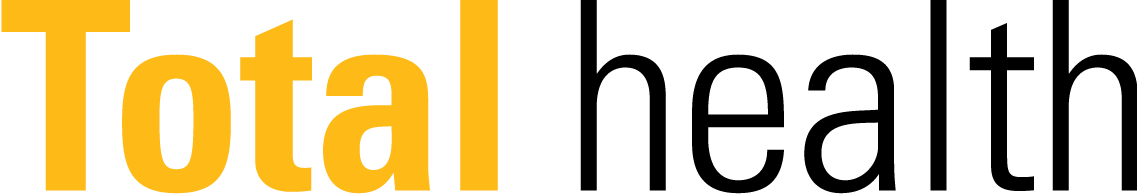 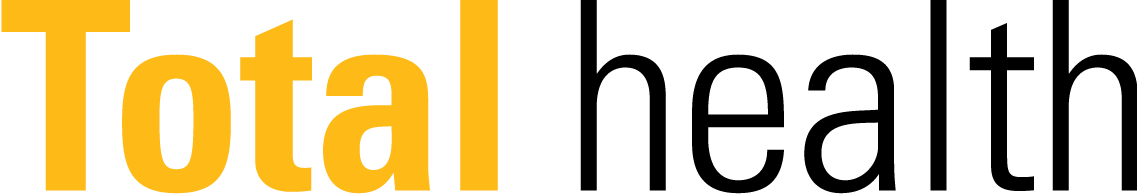